Közösségi bevonás program
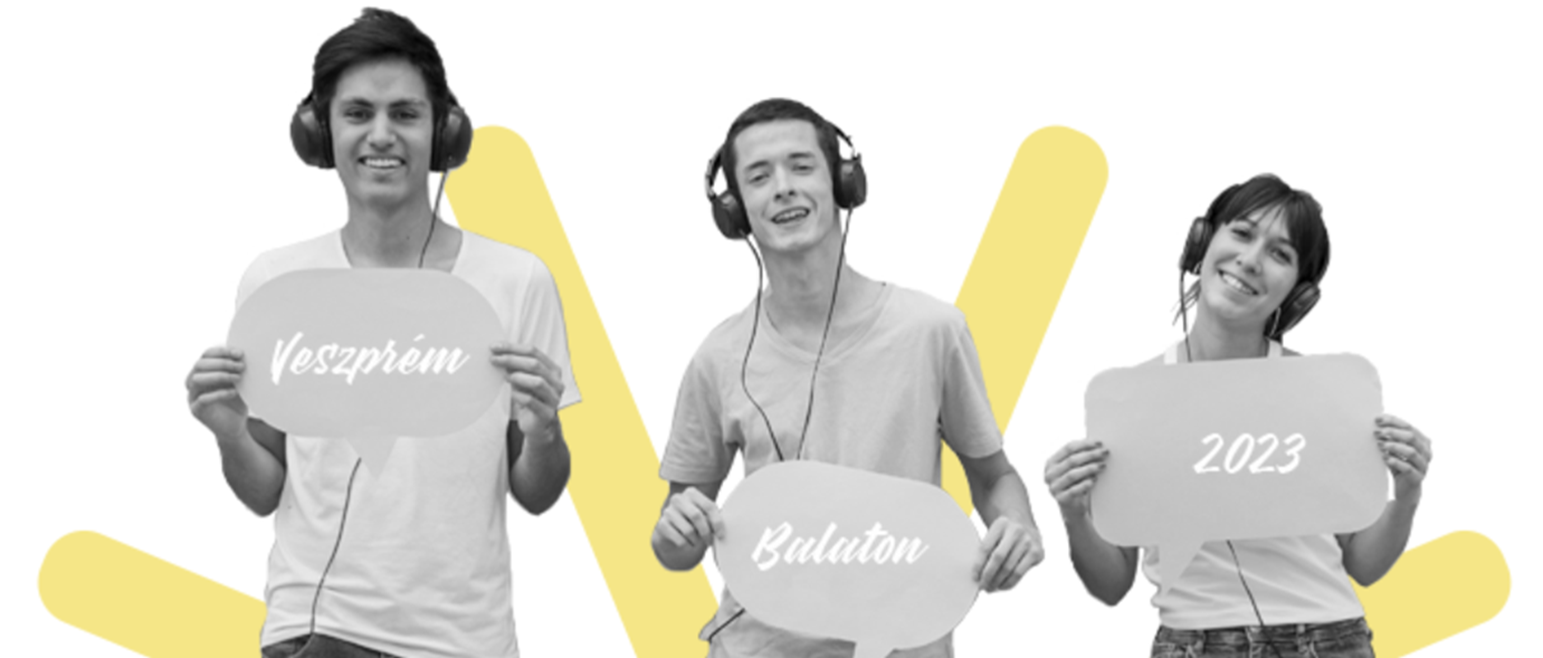 Bonyhádi Szilvia  projektmenedzser
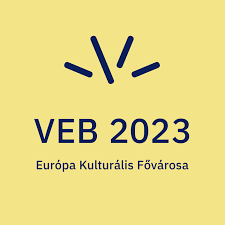 Infrastrukturális fejlesztések + programok

Közösségek
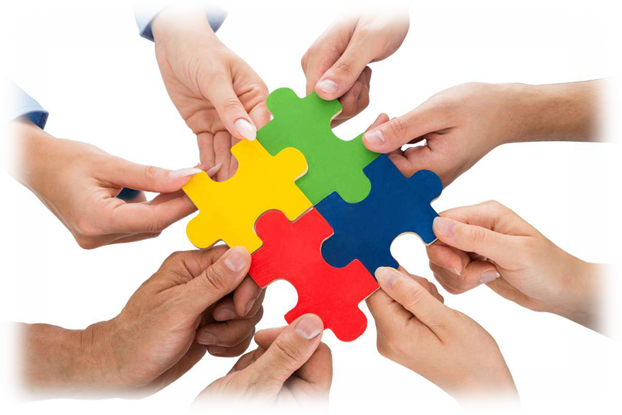 Információ és tudásmegosztás>személyes kontaktusok számának növelése>EKF családban felhalmozódó tudás átadása>képessé tétel a nemzetközi színtérre való kilépésre
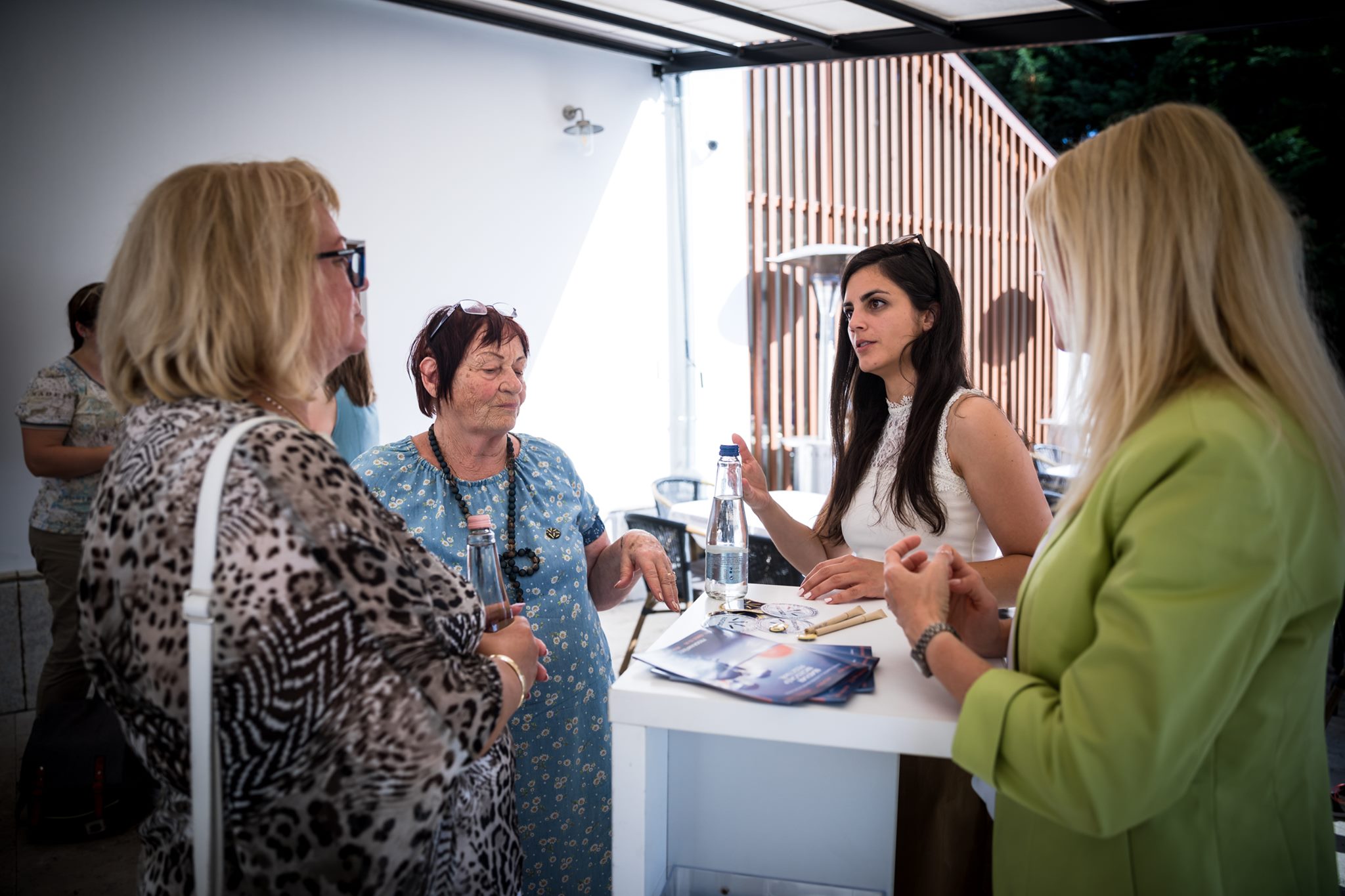 VEB 2023 VELED
Együtt okosabb
Közös nevező
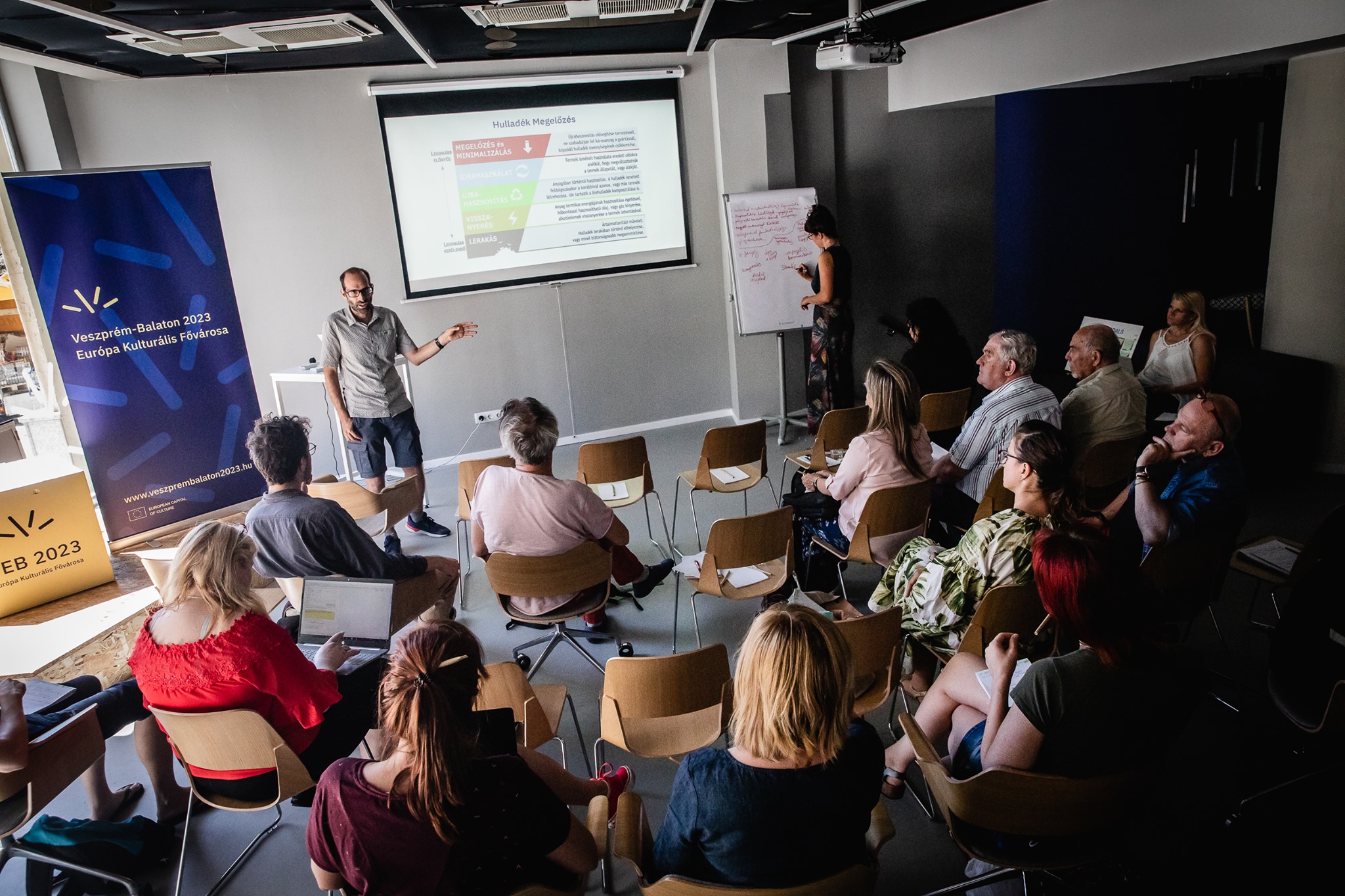 VEB 2023 VELED
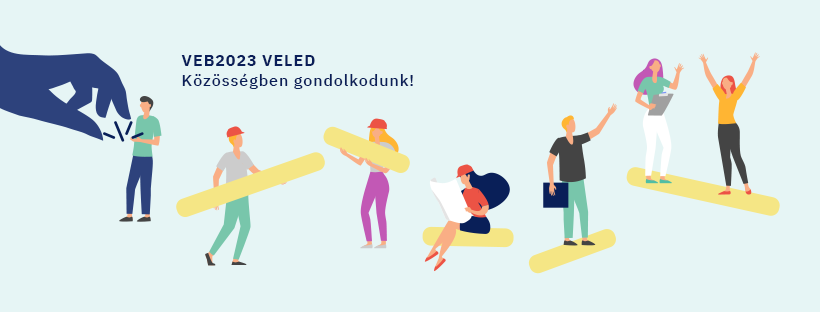 Cél 
EKF szellemiség, horizontális célok közvetítése, 
ízelítő irodalmi/művészeti/zenei projektekből saját kollégák prezentálásában, 
célcsoportspecifikus tartalmak, kapcsolódási lehetőségek bemutatása
közönségépítés, személyes kommunikáció lehetősége az EKF képviselőivel
Közönségtalálkozó típusú rendezvények szervezése
Tematika 2021-ben:
Infrastrukturális fejlesztések (Veszprém, 06.17.)
Jutasi lakótelepet érintő fejlesztések (Veszprém, 08.29.)
Művészeti, kreatív koncepciók (Veszprém, 09.14.)
Pannon Egyetem-EKF közös projektek + generációs híd koncepció (09.30.)
Régiós kapcsolódási lehetőségek bemutatása:
Zirc (szeptember 28.)
Hévíz (október 4.)
Berhida (október 7.)
ÖSSZESEN 7 ALKALOM 2021-ben
Célcsoport: 
civilek, önkormányzatok, intézmények, magánszemélyek
2022-től
Hogyan valósult meg VELED? Koprodukciós, kiszervezett, bepályázott és megvalósuló minta/sikerprojektek bemutatása
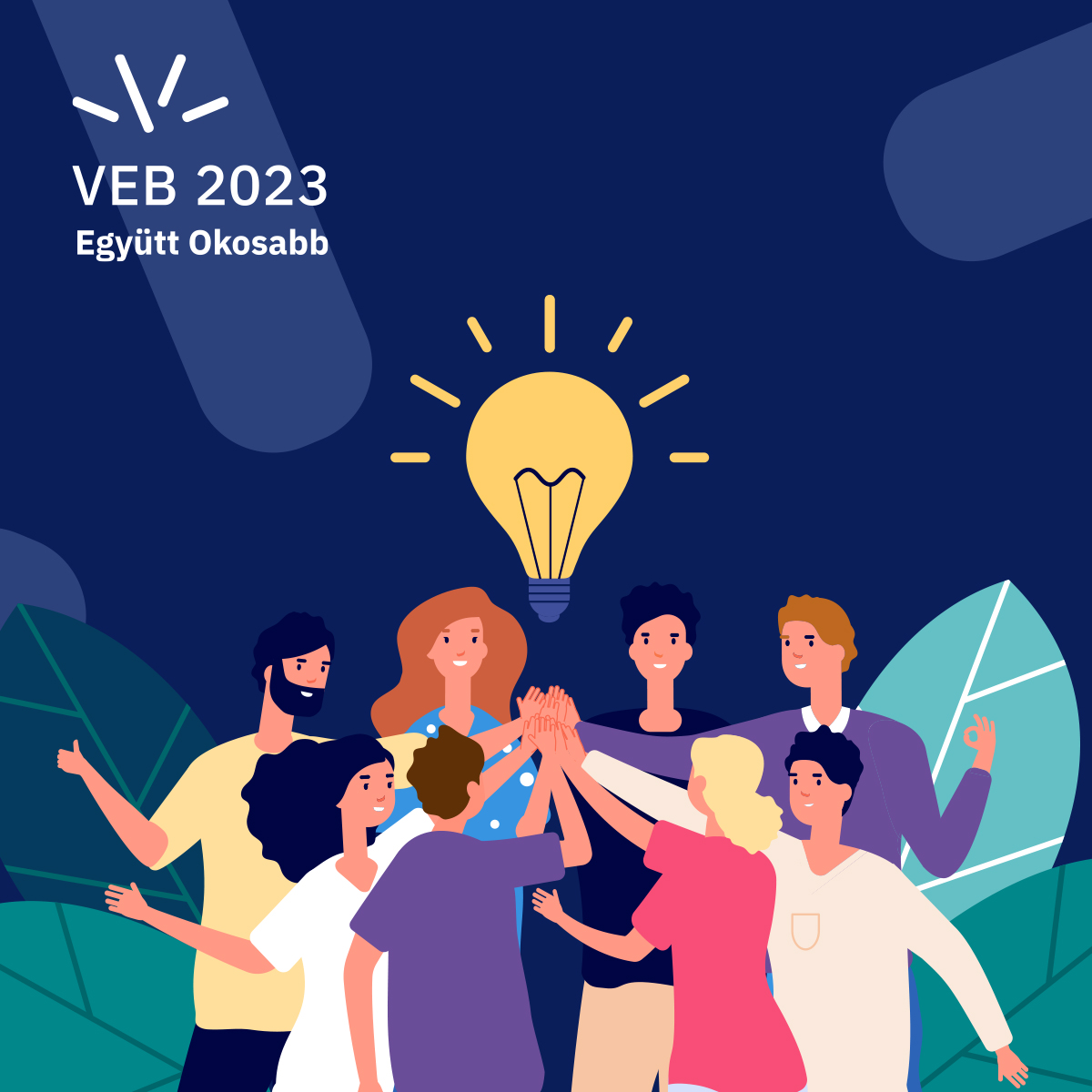 VEB 2023 Együtt okosabb
Cél:
Felkészítés sikeres projektek megvalósítására
Horizontális értékeink átadása, az elvek gyakorlattá fordítása

Képzés jellegű workshopok szervezése, többségében saját kollégák prezentálásában
Tematika:
2021
Pályázatírás, projekttervezés, pályázati költségtervezés, pénzügyi szabályok: 10 alkalom, (Veszprém + vidék)
Kommunikációs ismeretek bővítése: 3 alkalom (2021.07.01., 2021. október, 2022. február)
Esélynapok, szemléletformáló workshopok: 2 alkalom (2021. október, 2022. március)
Zöld rendezvényszervező workshop: 3 alkalom (2021. 07.01., 2021. október, 2022. január)
Célcsoport: 
civilek, önkormányzatok, intézmények, vállalkozások
2022-től
kislétszámú, specifikált képzések pl. turisztikai vállalkozások zöldítése, fogyatékossággal élők, itt élő külföldiek megszólítása
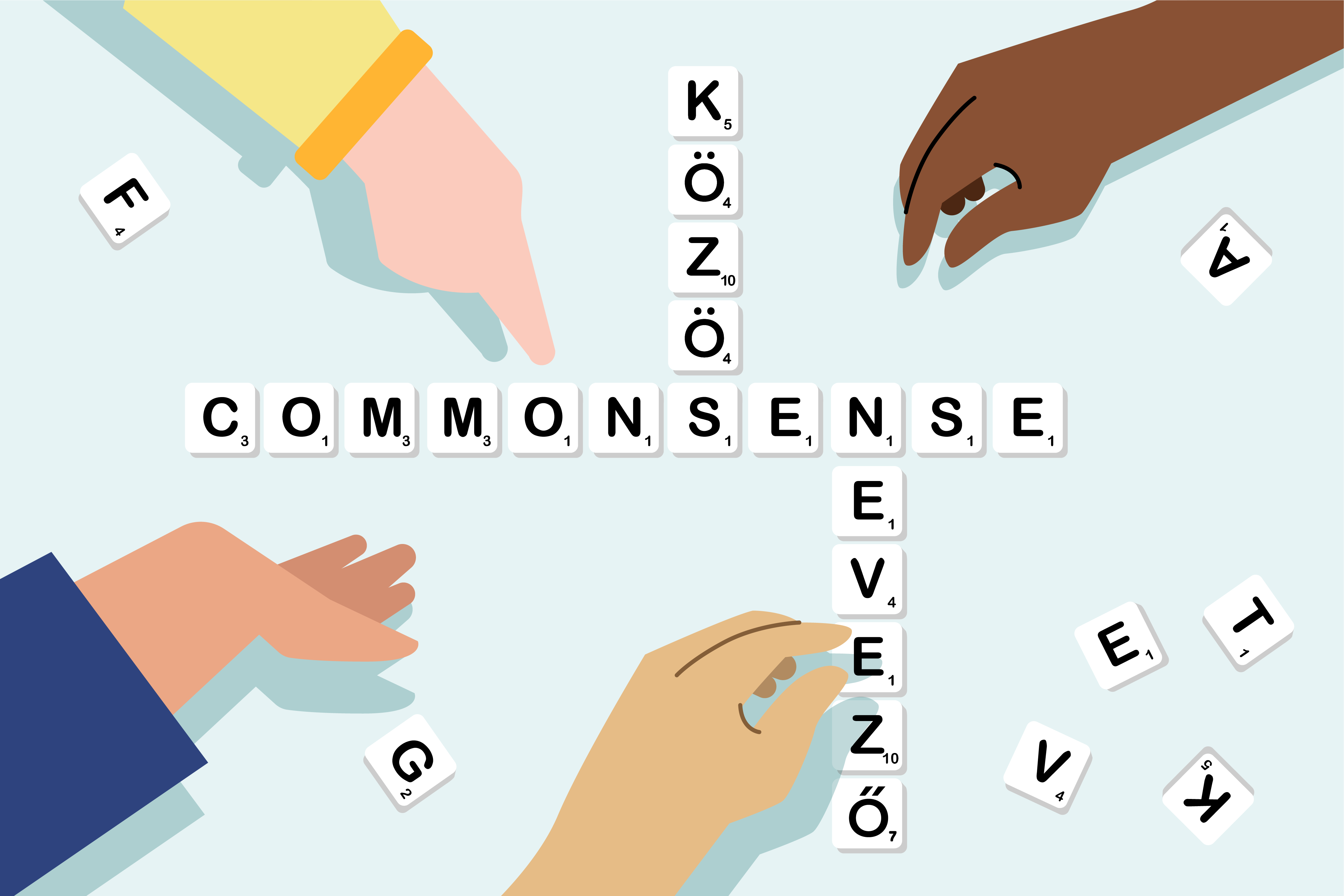 Közös nevező
Cél:
nemzetközi jó tapasztalatok megismerése, átvétele
tanulás a kudarcokból
tapasztalatcsere az EKF közösségben 
találkozások EKF városok képviselőivel, projektek menedzsereivel

Workshopok szervezése programgazdákkal
Tematika 2021.11.-2022.03.31:

Egy alkalom felépítése:
Előadás vagy kerekasztalbeszélgetés a Pannon Egyetemen
Nyitott workshop
Célcsoport: 
civilek, önkormányzatok, intézmények, vállalkozások, rendezvényszervezők, egyetemi hallgatók
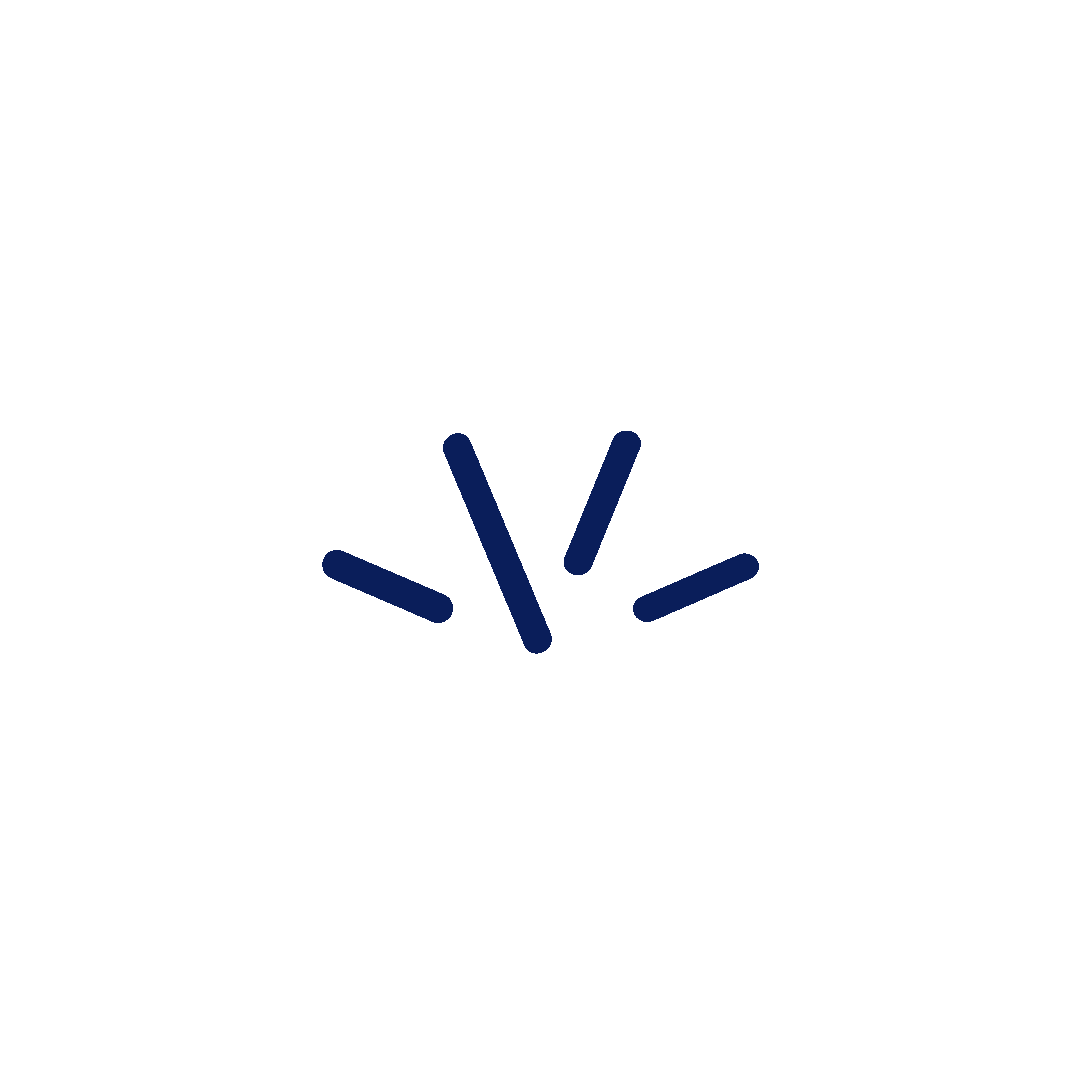 Köszönjük a figyelmet!